TACHE COMPLEXEGRA Orléans-Tours
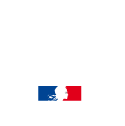 Tâche Complexe Handball Niv2
William BOURGOIN
Enseignant EPS 
Lycée des métiers Elsa TRIOLET, LUCE (28)
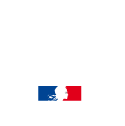 CP: 4
Activité support: Handball.

Niveau de classe: Terminale Commerce.

Lycée Professionnel Elsa Triolet LUCE (28), Lycée des métiers du tertiaire.
Compétence Attendue Handball Niveau 4
Pour gagner le match, mettre en œuvre une organisation offensive capable de faire évoluer le rapport de force en sa faveur par l’occupation permanente de l’espace de jeu (écartement et étagement), face à une défense qui se replie collectivement pour défendre sa cible ou récupérer la balle.
Classe de Terminale Commerce:
28 élèves: 17 garçons et 11 filles. 
Classe agréable et appliquée au travail. Pas d’élèves qui ont des difficultés scolaires dans cette section.
Entente garçon-fille très correcte et pas de problème affinitaire.
La plupart des garçons et 5-6 filles sont assez dynamiques et ont des qualités athlétiques intéressantes.
Florian et Jordan sont 2 garçons en difficulté dans la vitesse gestuelle et la manipulation de la balle. Yona est la fille largement au dessus du lot.	
1/3 des filles ont un problème technique dans la qualité des passes et du dribble.
8 élèves (4 garçons et 4 filles) sont inscrits ou ont été inscrits à l’association sportive. 
Yona a fait les championnats  de handball et Doran  et Hedi ont été validé dans le prolongement du cycle et de la tâche complexe à la certification départementale jeune officiel handball lors des championnats junior fille.
Projet de classe TCOM
effets educatifs recherches
Domaine de la SANTÉ : 
Adapter ses caractéristiques, ses besoins corporels aux exigences de l’activité.
Domaine de la Socialisation : 
Etre capable de tutorer (ou d’être tutorer par) un camarade au regard de critère précis. 
Etre capable d’organiser l’activité d’un groupe en sachant s’affirmer et communiquer clairement.
Etre capable de se tenir face à un groupe en assurant une certaine prestance. Coopérer en acceptant les concessions pour construire une organisation commune.
Domaine de l’autonomie :
Etre capable de jugements argumentés et respectueux de la sensibilité de l’autre
Analyser et évaluer son activité ou celle d’un pair  en relation avec des règles d’actions connues


Démarche enseignement et axes prioritaires
Situation problème puis semi ouverture, on revient sur la situation problème pour voir si elles s’améliorent.
Rôles sociaux : arbitrage, capitaine, coach, tuteur…
On insiste sur la notion de gestion d’efforts et de respect malgré la fatigue


Axes prioritaires :
Organisation collective en attaque : ETAGEMENT ET ECARTEMENT
Organisation défensive en défense : Système de zone
Autonomie et mise en projet individuel (poste spécifique, coach, capitaine…) et collective (quels organisations ?)
Projet de cycle TCOM
En quoi est-ce une tâche complexe ?
Elle mobilise des connaissances (connaître des systèmes de jeu, connaître ses qualités et celle de son équipe, connaître le vocabulaire adapté) des capacités (créer et exploiter des espaces libres, adapter sa technique de tir, être capable d’élaborer un système offensif par rapport aux forces adverses ,être capable de discuter ensemble…) des attitudes  (conseiller un jouer dans un rôle précis, être concentré et appliqué les bonnes décisions à l’arbitrage…)renvoyant à la compétence de niveau 4 .
Elle donne différents rôles à l’élève (arbitre, joueur, observateur, conseiller). 
Il y a une mise en projet à travers les matchs (se fixer un système de jeu et un nombre de TSF à atteindre).
Elle donne du SENS à ses apprentissages et de la motivation (par rapport  au scénario construit et aux références culturelles).
CONTENUS ACQUIS AVANT LA TACHE COMPLEXE
Description de la tâche complexe
Scénario: Appui sur Référence culturelle
Equipe Paris Saint Germain: 

Jeu préférentiel en circulation de balle avec des temps forts et faibles  et des ailiers rapides.
 Champion de France 2013.
EQUIPE de BARCELONE :
Grosse présence défensive avec un système en 4-1. Leur point fort en attaque est l’utilisation d’un pivot costaud qui trouve souvent les arrières  lancés entre les 6 et 9 mètres à la suite de passe et va.
20 fois champions d’Espagne et 8 titres européen.
STATISTIQUES HAUT NIVEAU : 
50% des tirs sont réussis.
1 tir par minute. 1 but toutes les 2 minutes.
Donc sur un match de 8minutes, ces équipes sont capables, à leur niveau, de réaliser au moins 8 Tirs et de marquer au moins 4 buts.
Ces 2 équipes n’ont plus à faire leurs preuves.
Description de la tâche complexe
Scénario: Coupe d’Europe de Handball
Vous êtes une équipe inconnue de tous, inscrite au championnat du monde de HANBALL.

Afin de devenir une équipe championne connue par le milieu du HAND, vous devez gagner le plus de matchs possible. Pour cela, vous devez vous fixer et respecter un système de jeu et atteindre le nombre maximal de tirs comprenant un maximum de TSF.
Description de la tâche complexe
Scénario: Championnat du Monde de Handball
4 équipes de 6 à 7 Joueurs, homogènes entre elles et hétérogènes en leur sein.

2 matchs par équipe de 2X4 minutes.

Se mettre en projet collectif: fixer un niveau de TSF (Nombre de Tirs en Situation Favorable).
Description du dispositif:
Equipe Observateurs avec Fiche: observent les attaques devant leurs clubs.
Equipe Arbitres: 1 ou 2 arbitres par 1/2 Terrain. + table de marque
2 équipes Joueurs en 6 contre 6
ORGANISATION DE CHAQUE CLUB ET DES RENCONTRES
Création d’une section masculine et d’une section féminine. Chaque section dispose d’une équipe de 6 ou 7 joueuses crée par un élève président/entraîneur. Les meilleures filles pourront jouer dans les 2 sections.
Les sections masculines et féminines se rencontrent 2 ou 3 fois sur des matchs de 2*4 minutes avec un temps mort de 3 minutes pour permettre aux équipes d’échanger sur leur stratégie collective.
Equipe qui joue:
Avant chaque match et éventuellement pendant le temps mort, les équipes remplissent la fiche tactique de l’équipe avec le dispositif offensif choisit, les actions privilégiées et le système défensif adopté.
Le but est de marquer le maximum de but et d’atteindre le niveau professionnel en Tir en position favorable (8 tirs en 8 minutes) afin de prouver l’efficacité de son dispositif offensif.
Equipe observatrice:
La section qui ne joue pas aura un rôle prépondérant dans la réussite de l’autre équipe car elle devra observer et conseiller. 
Elle s’organisera de la façon suivante, 2 arbitre à disposition, 1 observateur sur les TSF et le nombre de tir, 3 qui observent les actions des joueurs à partir de la fiche conseil.
Les conseils seront donnés entre chaque mi temps et temps mort.
FICHE OBSERVATION TACTIQUE EQUIPE
Décisions pour le projet de jeu :
Attaque : Dispositif 1 (ailiers, demi centre, arrières)	Dispositif 2 (ailiers, arrières, pivot)
Qui joue où ? Positionner les postes clés choisis en mettant les prénoms sur le terrain
1ère mi temps 		2ème mi temps
 
 
 
 
 
 
 

Quels sont les points forts de l’équipe ou les joueurs influents pour trouver des tirs en position favorable ?
 Problèmes rencontrés en 1ère mi temps :
Solutions envisagées ?
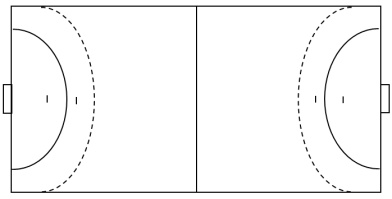 OBSERVATION QUANTITATIVE ET QUALITATIVE DES TENTATIVES FAVORABLES DE TIRS
OBSERVATION QUANTITATIVE ET QUALITATIVE DES TENTATIVES FAVORABLES DE TIRS
TSF = Tir en Situation Favorable = dans la zone ou au niveau des 9m, aucun défenseur entre le Tireur et le but OU défenseur à grande distance (2 pas) du tireur (tireur non gêné dans son tir par un adversaire proche qui lève les bras). Mettre le numéro du tir sur le terrain et entourer le nombre si le but est  marqué.
EQUIPE : _____BLEU______   ADVERSAIRE : _____ROUGE____  OBSERVATEUR : ___VERT____
JOUEURS : Je, remplis avant le match, pour mon équipe, mon système de jeu et les postes occupés. 
OBSERVATEURS : Je coche le nombre de tirs au but et le nombre de TSF, et identifie la position du TSF.
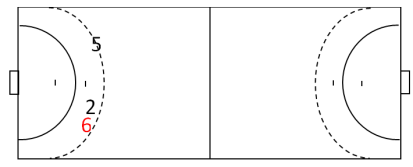 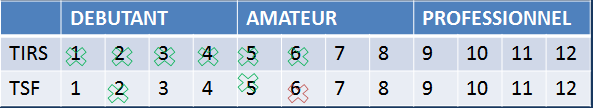 Bilan à faire avec les élèves en présence de l’enseignant  si possible, par exemple: Notre équipe à choisi de privilégier  un système sans pivot mais nos ailiers sont trop statiques et nous n’avons  réaliser que 3 tirs en TSF et un but avec nos ailiers, il vaut mieux mettre Adrien en position d’ailier car il est plus rapide que Florian.
FICHE D’AIDE D’OBSERVATION  DES ATTAQUES FACE A UNE DEFENSE PLACEE
Dispositif 1 : Ailiers/Arrières/Demi centre
OBSERVATION  DES ATTAQUES FACE A UNE DEFENSE PLACEE
Dispositif 2 : Ailiers/Arrières/Pivot
Description du dispositif:
Rôle de l’Enseignant:
Présenter le SCENARIO.
 Explication les différents rôles: Mise en Projet des Joueurs, Place des Arbitres et Fiche des Observateurs.
AVANT la Tâche Complexe:
Veiller au respect des rôles et des règles.
PENDANT la Tâche Complexe:
1. Rassembler par équipe.
2. A partir des fiches d’observation, se fixer collectivement un objectif de travail pour la leçon suivante: système avec pivot , technique…
APRES la Tâche Complexe:
Description du dispositif:
Différenciation et régulations qui en découlent
Connaissances

N’identifie pas un  TSF dans une attaque placée(seul devant  le GB)ou aucun défenseur à 1 bras pour tir aux 9 mètres);
N’identifie pas le rôle d’un ailier ou d’un pivot(
Ne connait pas les  certaines règles essentielles (Marcher-Reprise de Dribble, Zones et Limites, le Non-Contact.) ou manque d’autorité dans  l’arbitrage
Verbalisation.
Support Fiche Arbitrage (rappel des 3 critères: se déplacer; sifflet fort; les 3 règles) et co arbitrage avec un tuteur dans les exercices .
Support Fiche en observateur
Liens avec les effets éducatifs recherchés
Etre capable de se tenir face à un groupe en assurant une certaine prestance. Coopérer en acceptant les concessions pour construire une organisation commune
Différenciation et régulations qui en découlent
Capacités

Ne parvient pas à arbitrer , à observer.
L’équipe ne parvient pas à se mettre et à respecter son projet.
Le capitaine rassemble avant et à la mi-temps son équipe, dans une zone matérialisée pour discuter et échanger avec les observateurs
Le capitaine annonce après discussion remplit la feuille de projet pour adapté le jeu.
Co-arbitrage (tutorat).
Co-observation sur demande (tutorat) .
Liens avec les effets éducatifs recherchés
Etre capable de tutorer (ou d’être tutoré par) un camarade au regard de critère précis.
Etre capable de se tenir face à un groupe en assurant une certaine prestance. Coopérer en acceptant les concessions pour construire une organisation commune.
Différenciation et régulations qui en découlent
Capacité

Equipe avec peu d’efficacité jeu du pivot.
Capacité

Elèves à difficultés techniques :
Capacité

Equipe avec peu d’efficacité avec jeu des ailiers.
Ateliers techniques individuels répétitifs: enchaînements gestuels en mouvement  (Réception et Passe en mouvement, Tir en suspension).
Sur 1/2 terrain: 
5 CONTRE 3 OU 4
Sur 1/2 terrain: 
5 contre 3 OU 4.
Liens possibles avec les effets éducatifs recherchés
Mobiliser à bon escient ses capacités motrices dans le cadre d’une pratique adaptée à son potentiel.
Différenciation et régulations qui en découlent
Attitude

Difficulté à conseiller un joueur ou une équipe:
Attitude

Ne respecte pas les règles ou autrui : conteste, râle, effectue geste d’humeur.
Utiliser des fiches simplifiées sur le rôle des joueurs et avec un vocabulaire adapté pour aide
Verbaliser devant l’enseignant ou avec son aide pour faire ressortir les bons conseils.
Exclusion  2 minutes.
S’auto- évaluer oralement en fin de leçon: A / ECA / NA.
Liens possibles avec les effets éducatifs recherchés
Etre capable de jugements argumentés et respectueux de la sensibilité de l’autre.
Analyser et évaluer son activité ou celle d’un pair  en relation avec des règles d’actions connues.
Gains pédagogiques et progrès des élèves à travers la tâche complexe
Cette tâche a donc mobilisé des connaissances(système offensif et défensif utilisés, connaître ses qualités et s’intégrer dans l’équipe, échanger avec un vocabulaire adapté…), des capacités (s’engager dans des intervalles, adaptés sa technique de tir, fixer-donner…) et des attitudes (arbitrer, observer, conseiller, annoncer un système de jeu et se réadapter à la mi temps…)

Elle donne du sens pour les élèves:
 Chaque équipe et chaque élève se sont fixés un objectif de travail (quel système de jeu utilisé pour trouver des TSF, quel est mon meilleur poster et ma meilleure utilisation dans l’équipe).

. Source de motivation à travers le scénario établi (coupe d’europe avec le PSG et BARCELONE), les caractéristiques chiffrés( Nombre de but et TSF à atteindre)